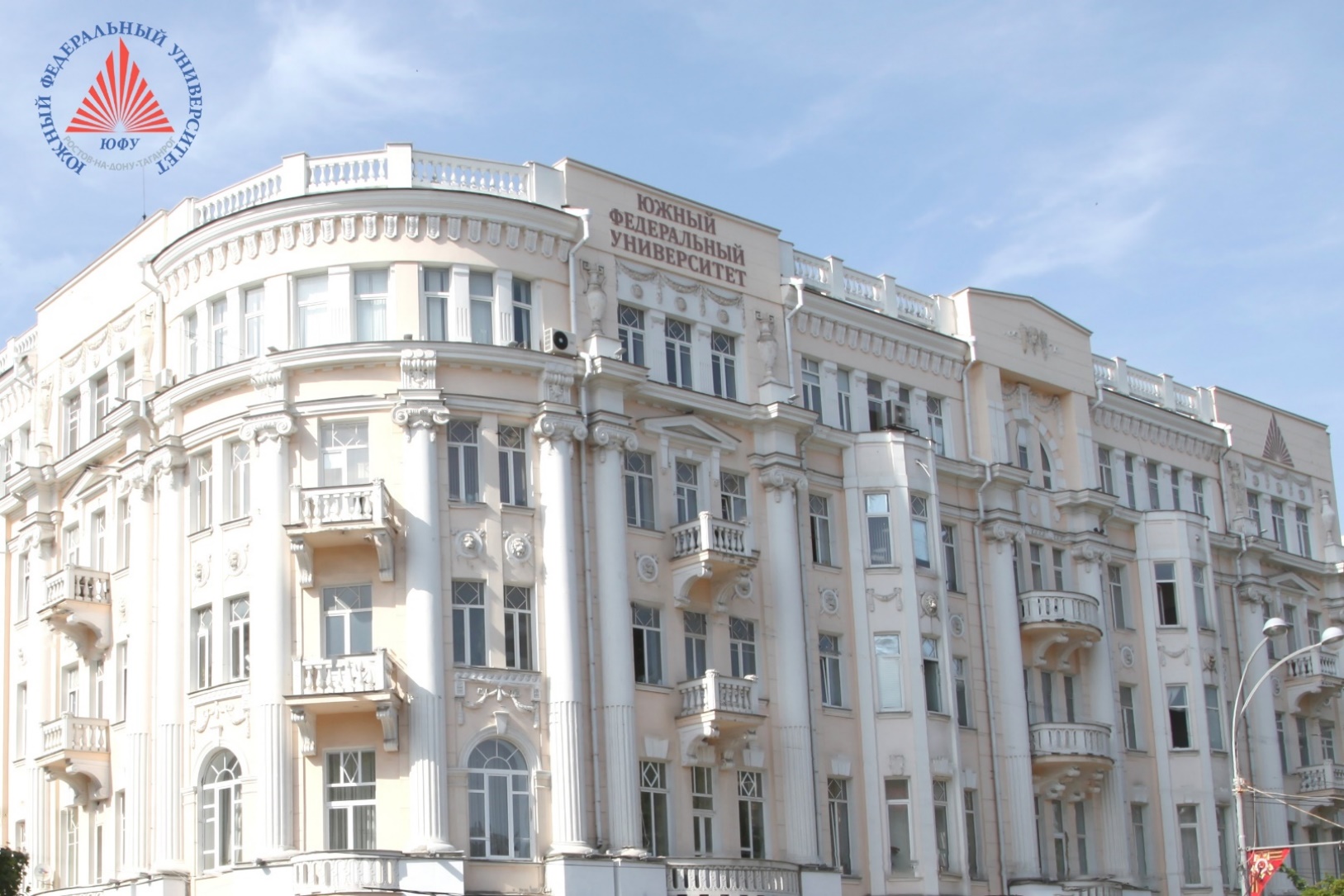 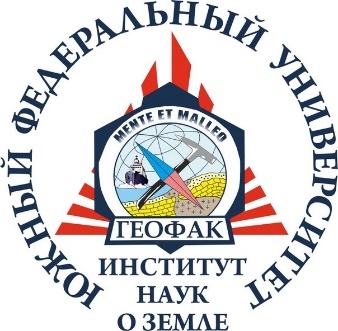 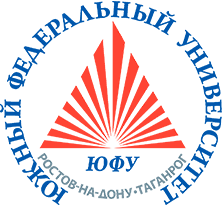 О взаимодействии с Ассоциацией выпускников ЮФУ и наполнении Фонда целевого капитала14 апреля 2023 г.
Зам. директора Института наук о Земле
Труфанов Алексей Вячеславич
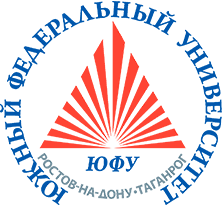 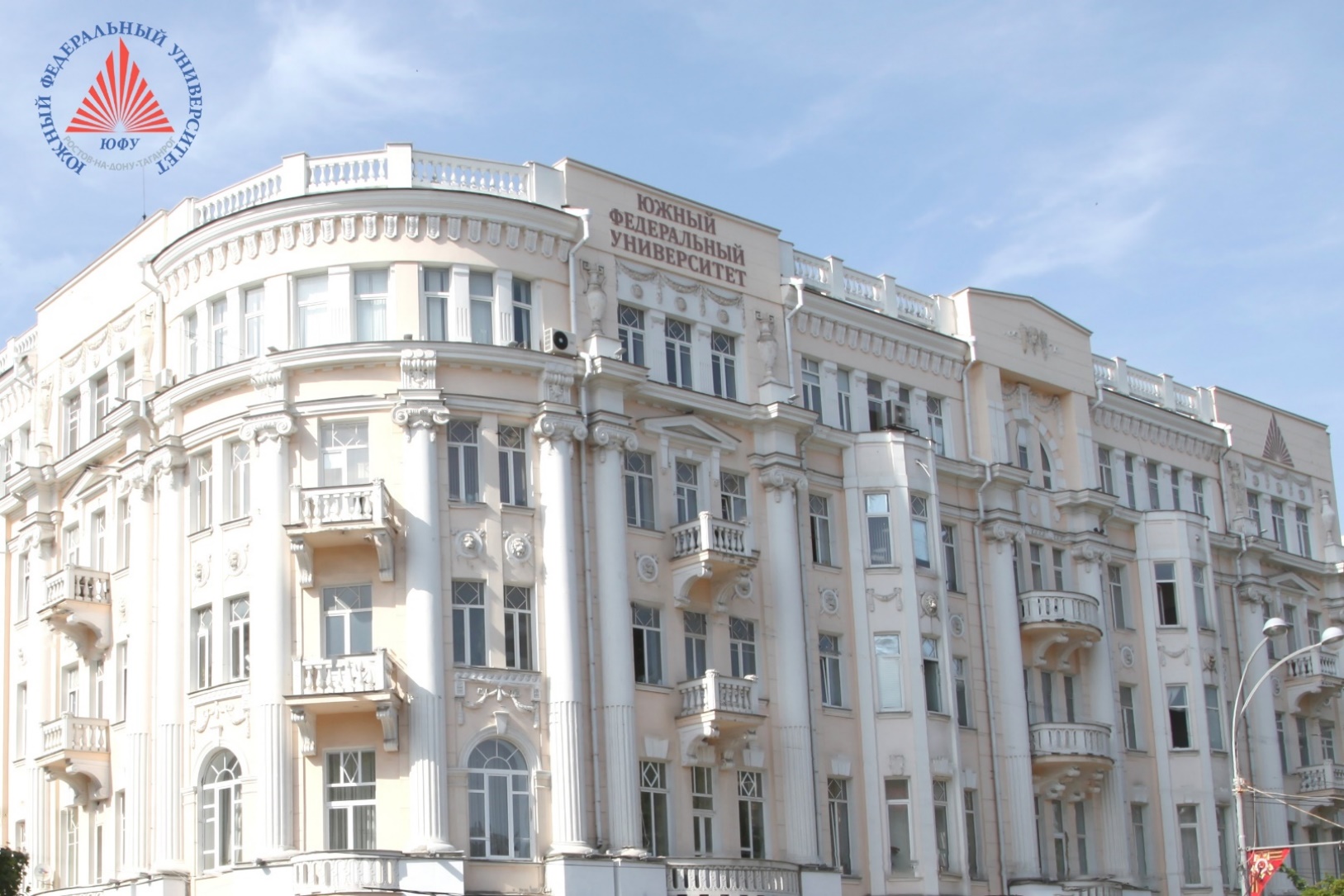 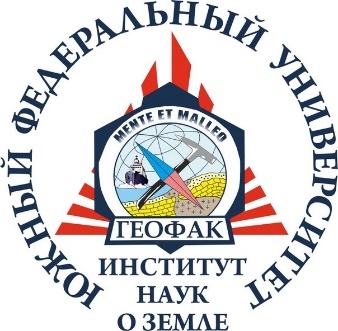 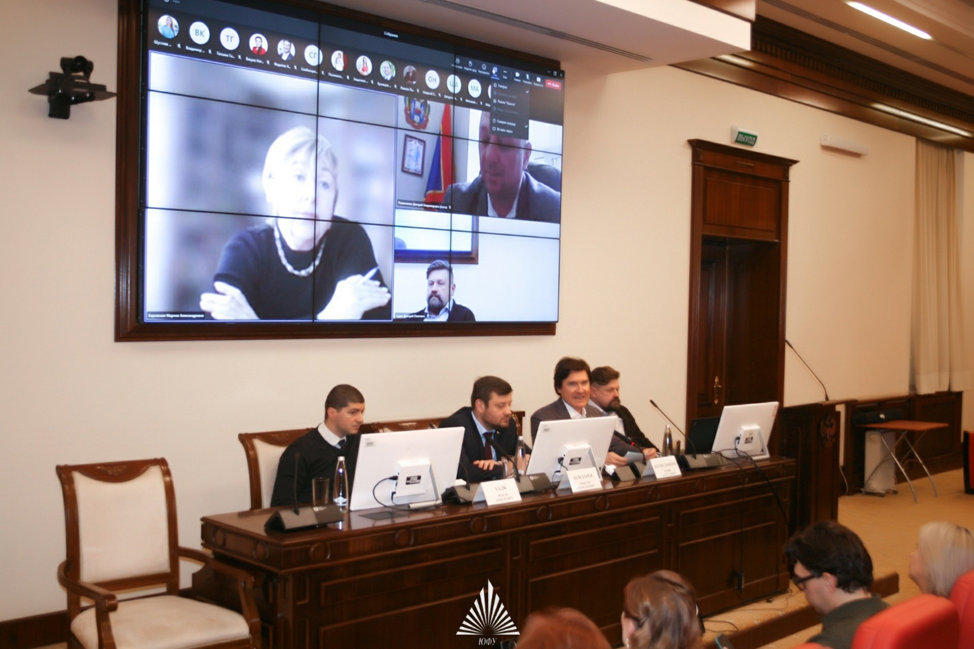 28 февраля 2023 года состоялось отчётно-перевыборное Общее собрание членов Ассоциации выпускников ЮФУ
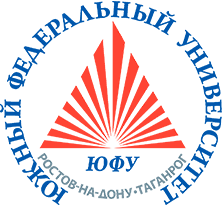 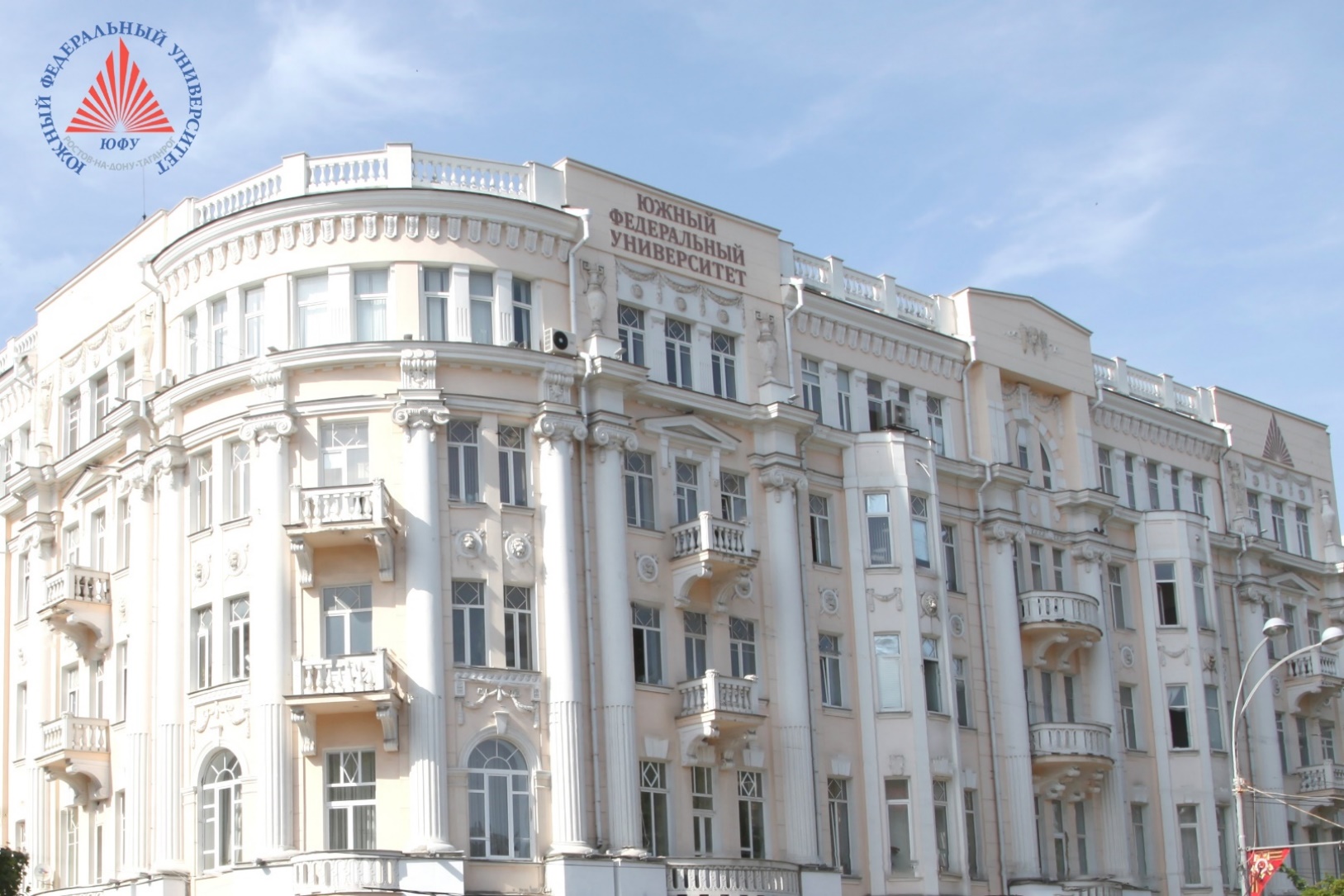 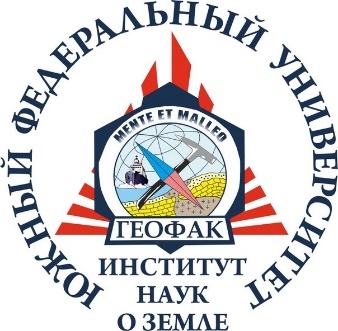 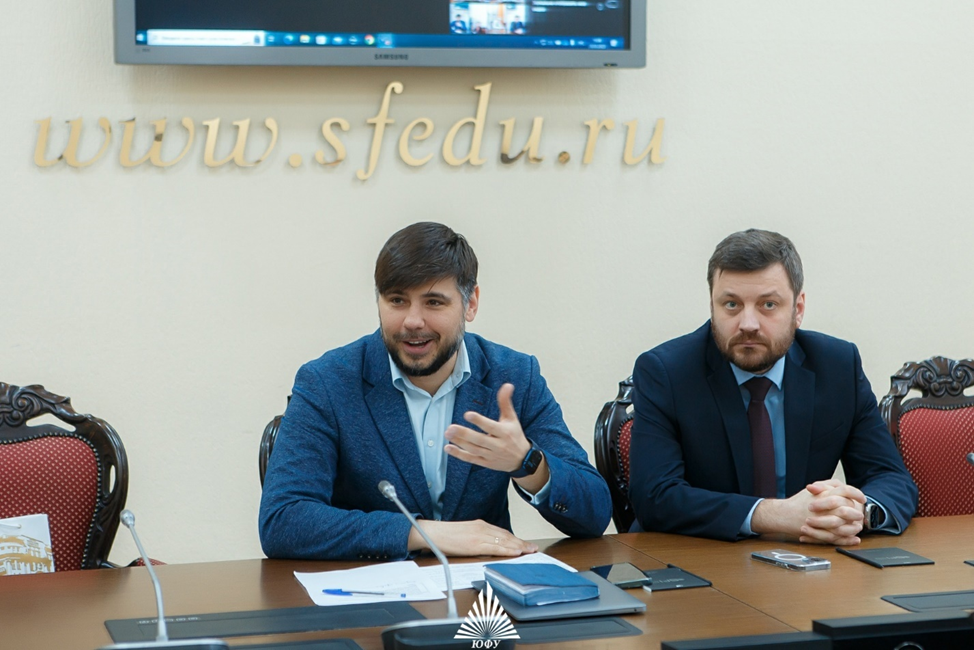 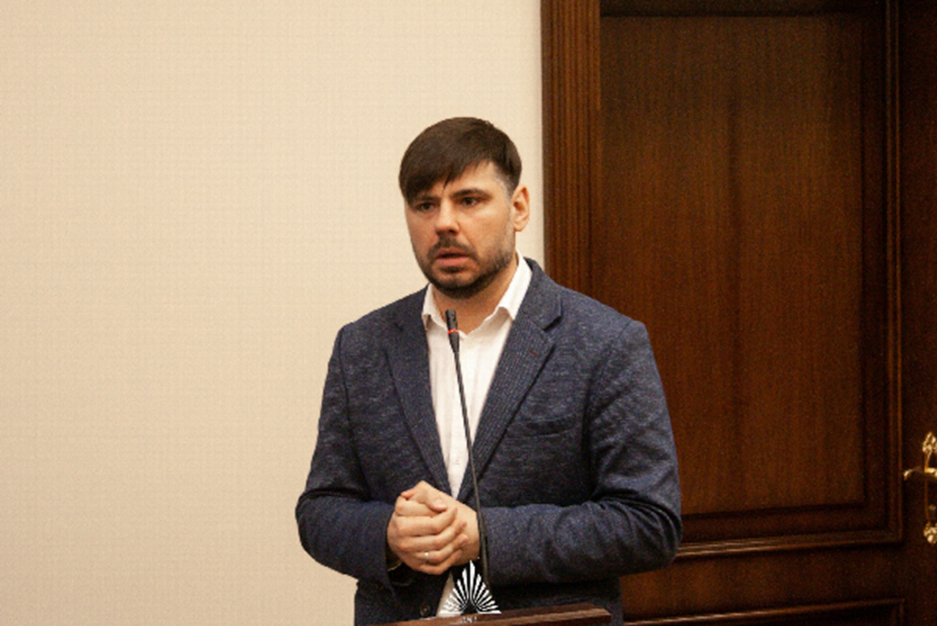 Президентом Ассоциации выпускников ЮФУ избран 
Валерий Анатольевич Костенко, 
выпускник факультета социологии и политологии, 
политолог, специалист в области электоральных технологий, 
член Российской Ассоциации политических консультантов.
 На этом посту он сменил Романа Хади
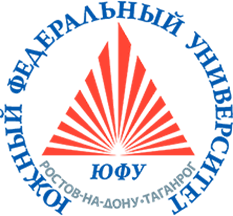 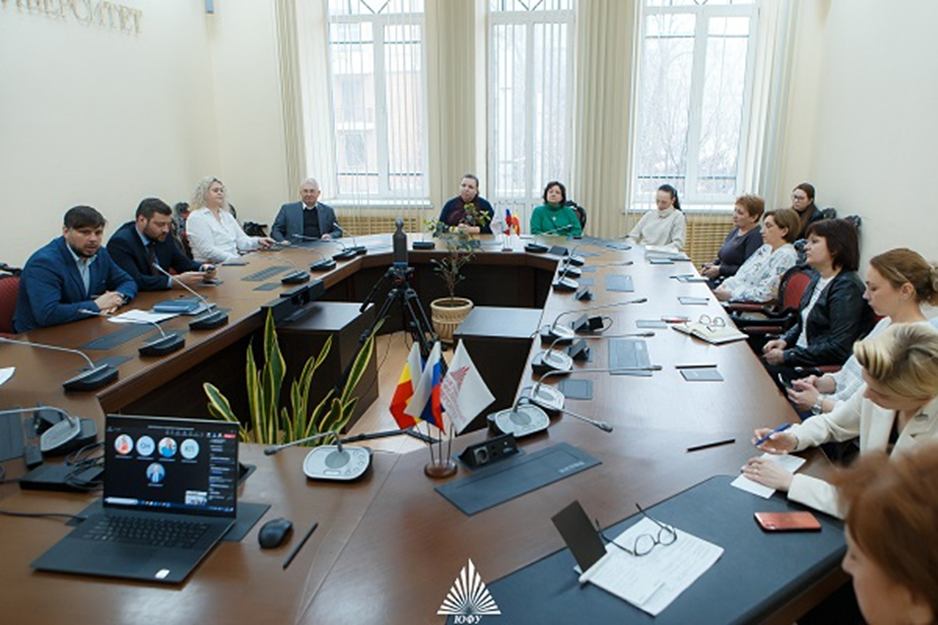 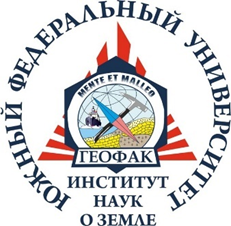 28 марта 2023 года в смешанном формате состоялось Заседание членов Рабочей группы по взаимодействию с Ассоциацией выпускников ЮФУ, на котором были рассмотрены итоги работы Ассоциации и перспективы её развитияОпределены ближайшие и стратегические цели
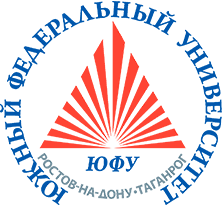 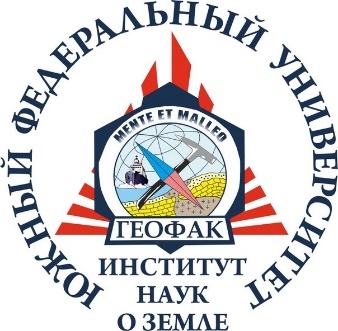 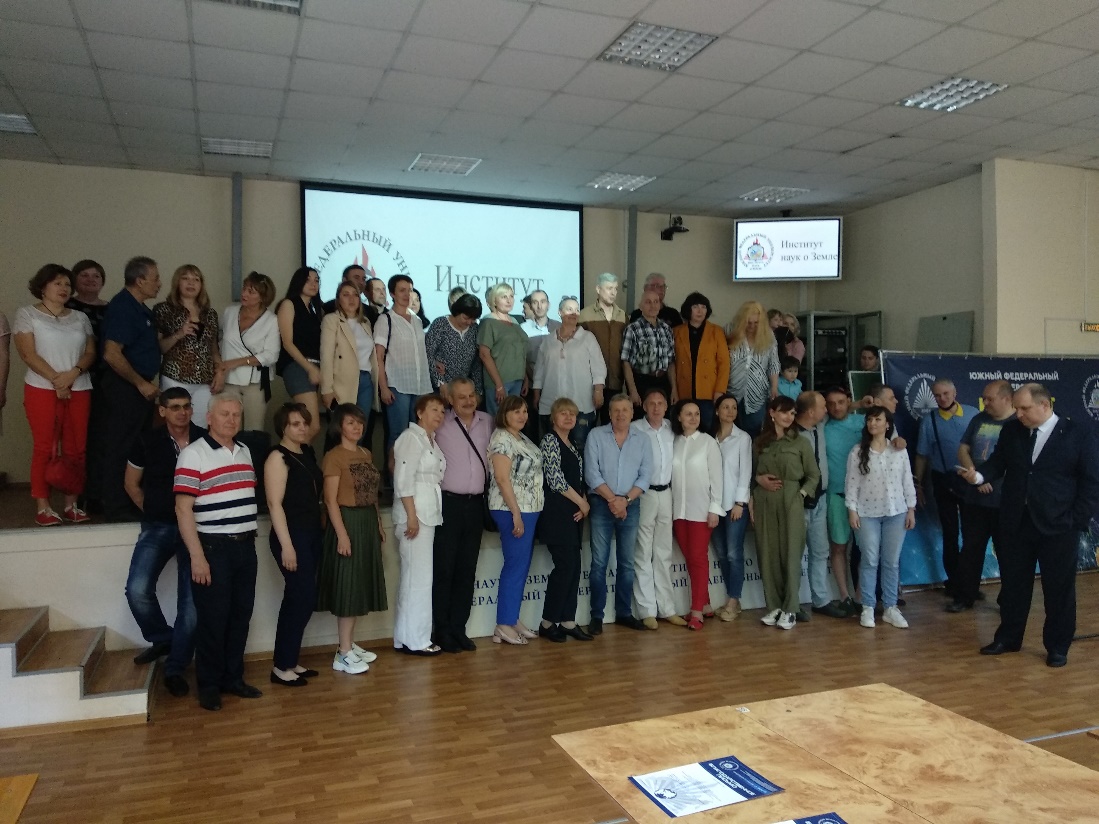 Стратегической задачей является 
подготовка к Празднованию 110-летия университета

В качестве ближайших:
проведение Дня выпускника ЮФУ 
торжественное вручение дипломов выпускникам бакалавриата и магистратуры
Стратегической задачей является 
подготовка к Празднованию 110-летия университета
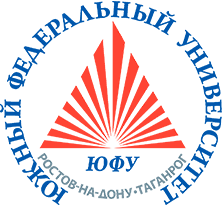 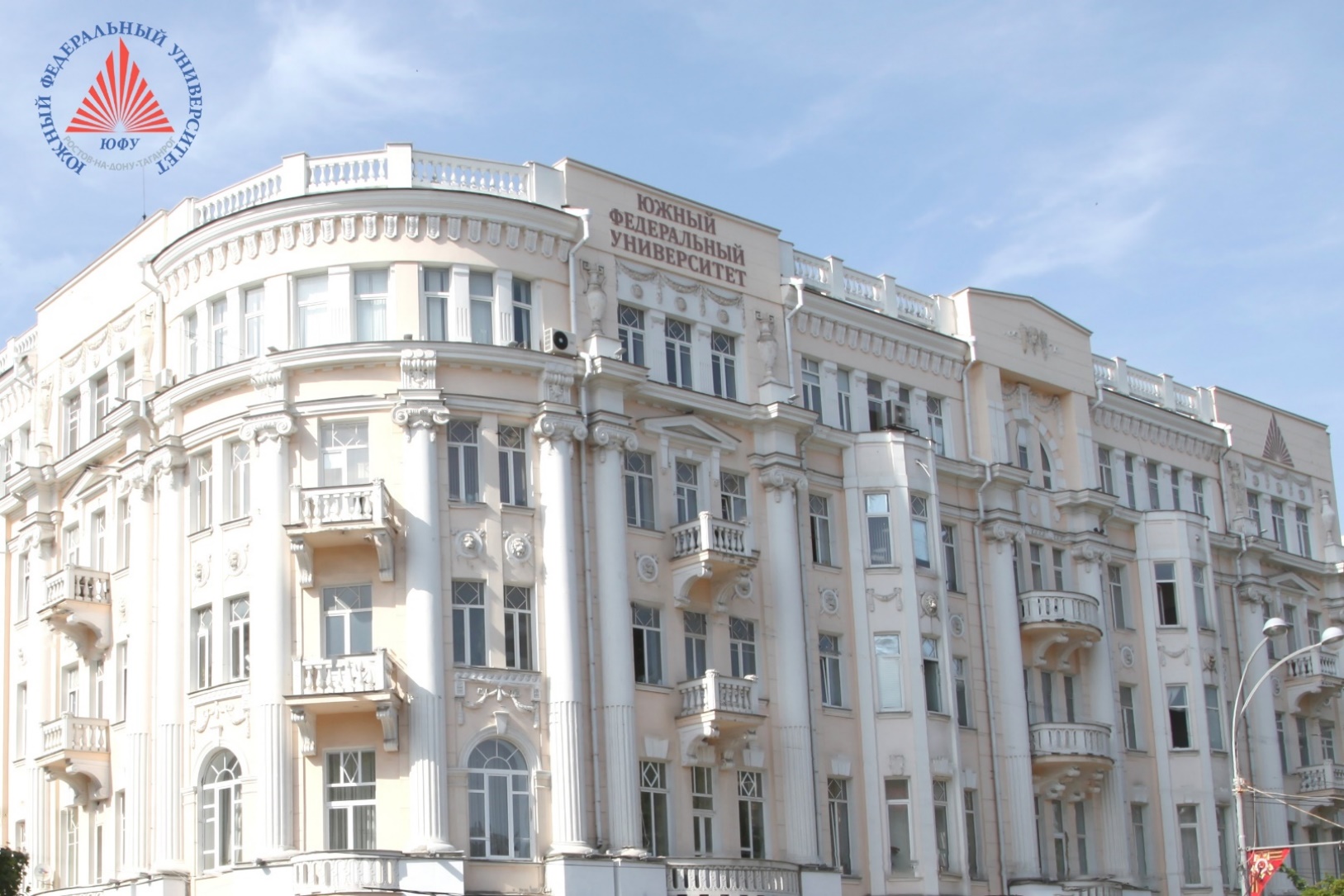 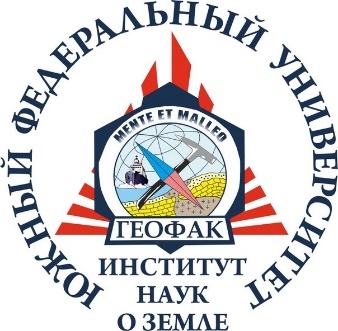 Приоритетные направления деятельности:
выработка единой стратегии
элитарность членства в Ассоциации выпускников ЮФУ
символика
работа с недавно окончившими выпускниками, 
с состоявшимися в своем деле профессионалами, 
с ветеранами
наставничество
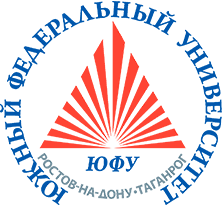 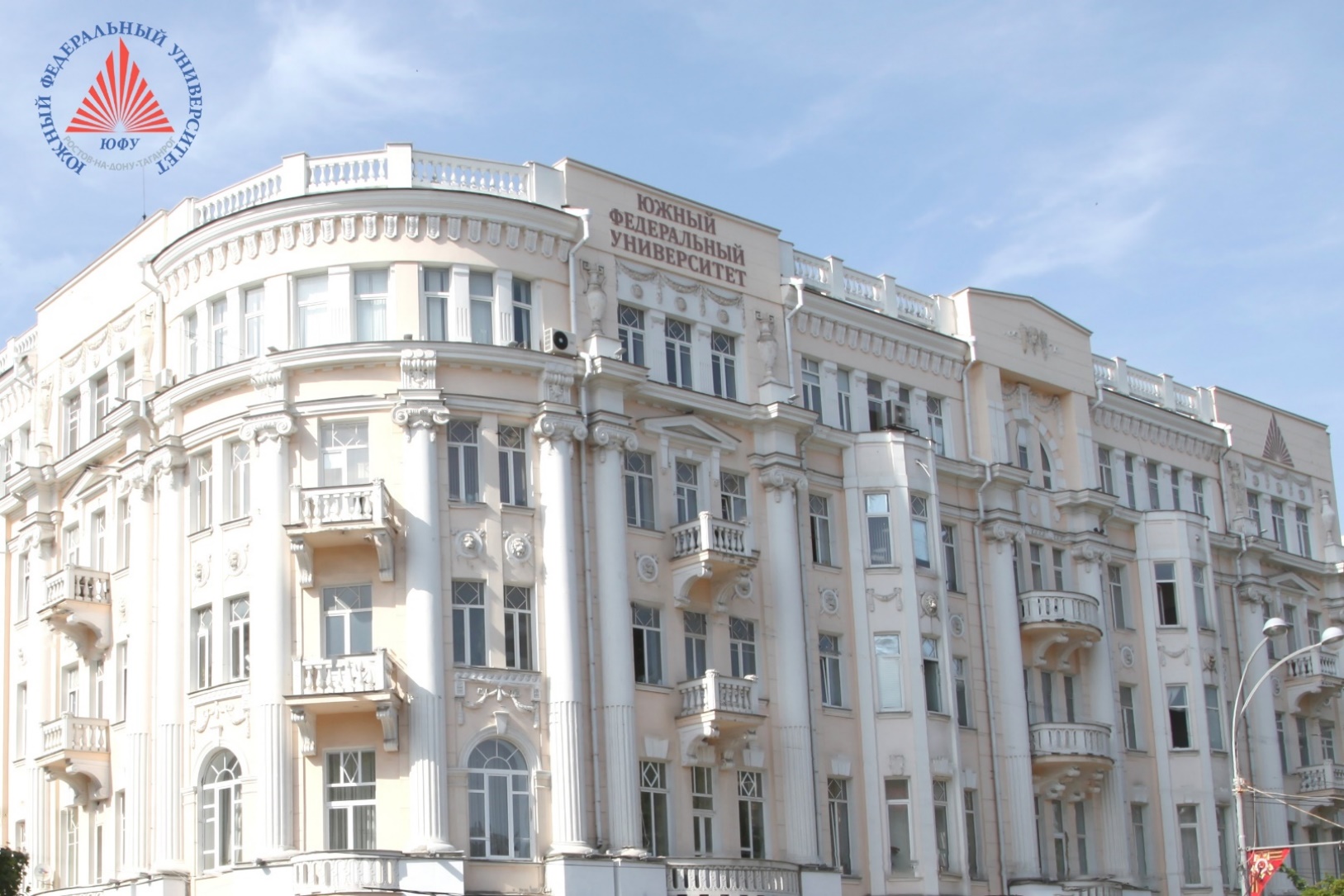 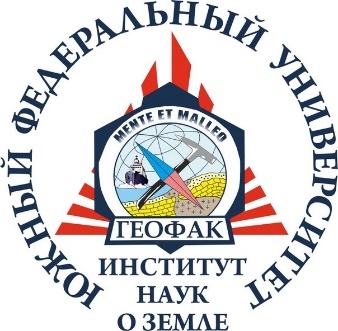 Благодарю за внимание!
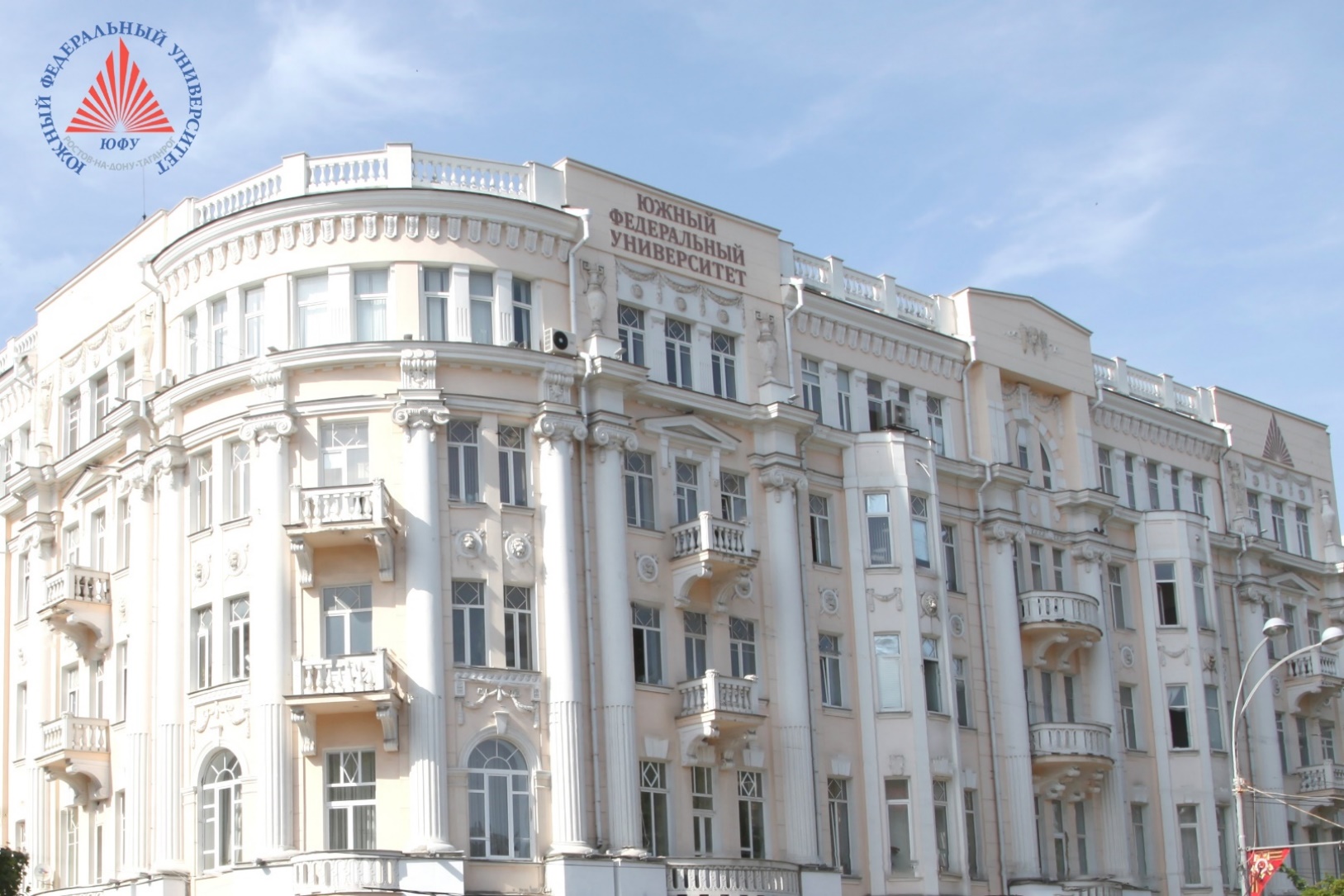 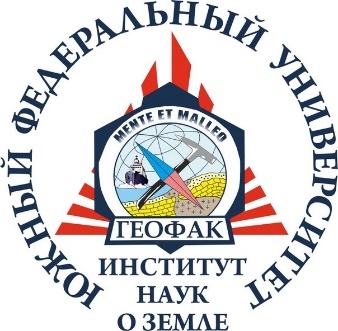 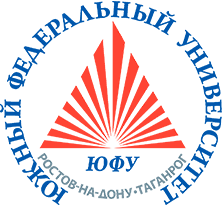 Об организации и проведении учебных и производственных практик в 2023 году14 апреля 2023 г.
Зам. директора Института наук о Земле
Труфанов Алексей Вячеславич
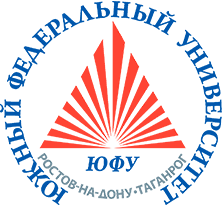 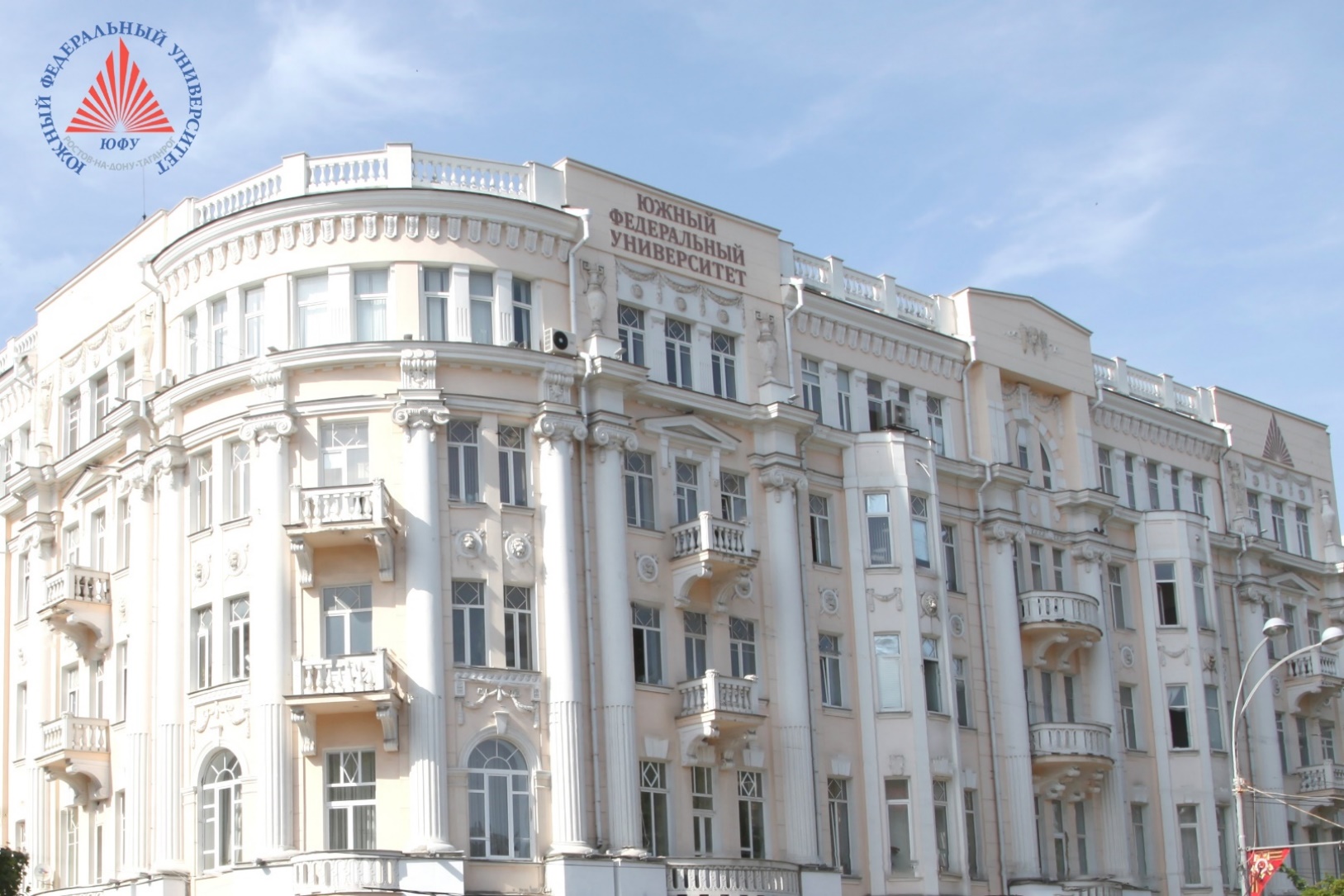 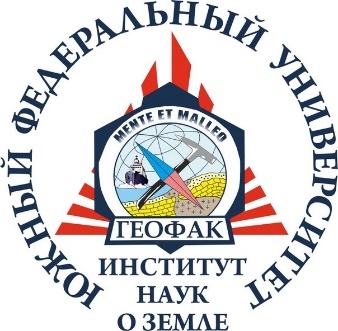 Февраль-март 2023 г. - инвентаризация и актуализация договоров о сотрудничестве с действующими контрагентами (потенциальными работодателями), с последующим внесением данных в систему учета 1С.
Действующими являются 76 договоров о сотрудничестве с различными организациями, предоставляющими места для прохождения практики студентам ИНоЗ. В том числе 5 долгосрочных.
Основные организации – стратегические партнеры, обеспечивающие места прохождения производственных практик 
ООО «Кутынская горно-геологическая компания», Хабаровск; ООО «Геогорминерал», Новосибирск; ООО «Статус», Магаданская область; АО «АЛРОСА», Саха-Якутия; ООО «Агат», Магаданская область; Центр географических исследований ФГБНЦ Федеральный научный центр "Кабардино-Балкарский научный центр Российской академии наук«, Кабардино-Балкария; ЮНЦ РАН; ФГБУ «Северо-Кавказское управление по гидрометеорологии и мониторингу окружающей среды»; ФГБУ «Астраханский ордена Трудового Красного Знамени государственный природный биосферный заповедник», г. Астрахань; Северо-Кавказский филиал ФГБУ «Авиаметтелеком Росгидромета»; АО «ВНИГРИуголь»; ФГБУ «Гидрохимический институт»; ООО «ДонГео»; ООО «Датум Групп»; Азово-Черноморский филиал ФГБНУ «ВНИРО» («АзНИИРХ»); ФБУ «Территориальный фонд геологической информации по Южному федеральному округу» и др.
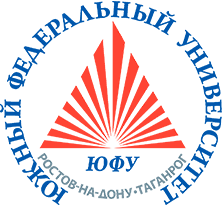 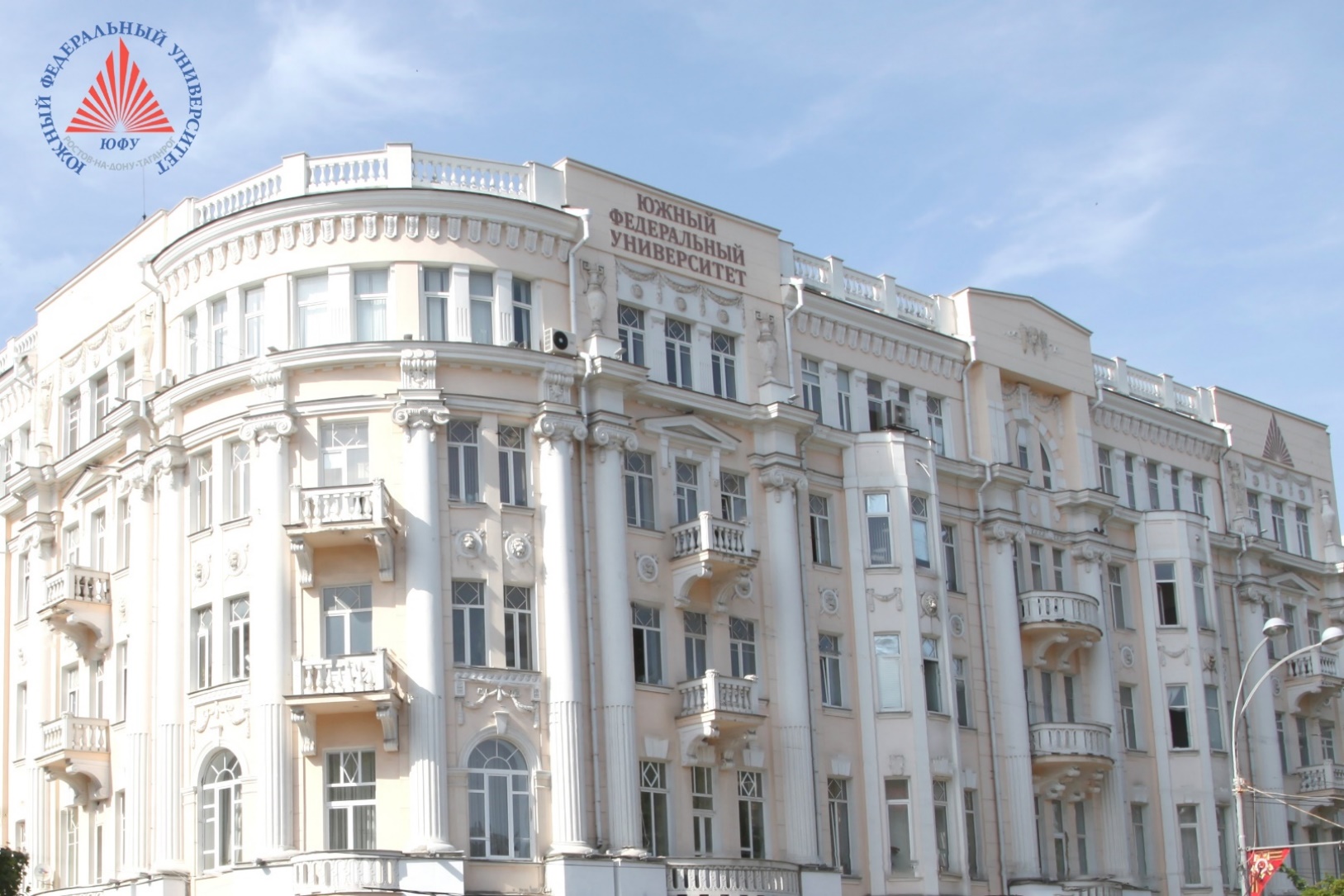 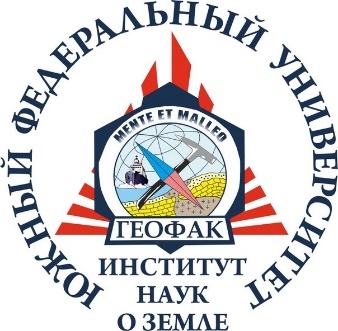 Педагогическая и научно-педагогическая практика
Среди стабильных партнеров, обеспечивающих прохождение педагогической практики следует отметить следующие образовательные учреждения : МБОУ «Школа №1», МБОУ «Школа № 83», МБОУ «Лицей № 57» г. Ростов-н/Д; МБОУ СОШ № 2, п. Южный, Мартыновского р-на РО; МАОУ «Гимназия № 25, г. Краснодар; Научно-образовательный центр «Образование в течение всей жизни», г. Ростов-на-Дону.
Часть обучающихся проходят практику в НОЦ «Глобальные и региональные географо-экономические исследования и инновационные технологии», НОЦ «Геоэкология и природопользование» - базовое подразделение ФБГУ «Гидрохимический институт», НОЦ «Геотехнологическое прогнозирование и комплексное использование минерального сырья Юга России» и ЦКП НО «Центр исследования минерального сырья и состояния окружающей среды» при Институте наук о Земле ЮФУ.
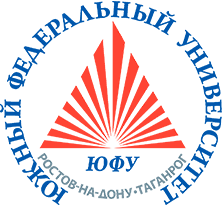 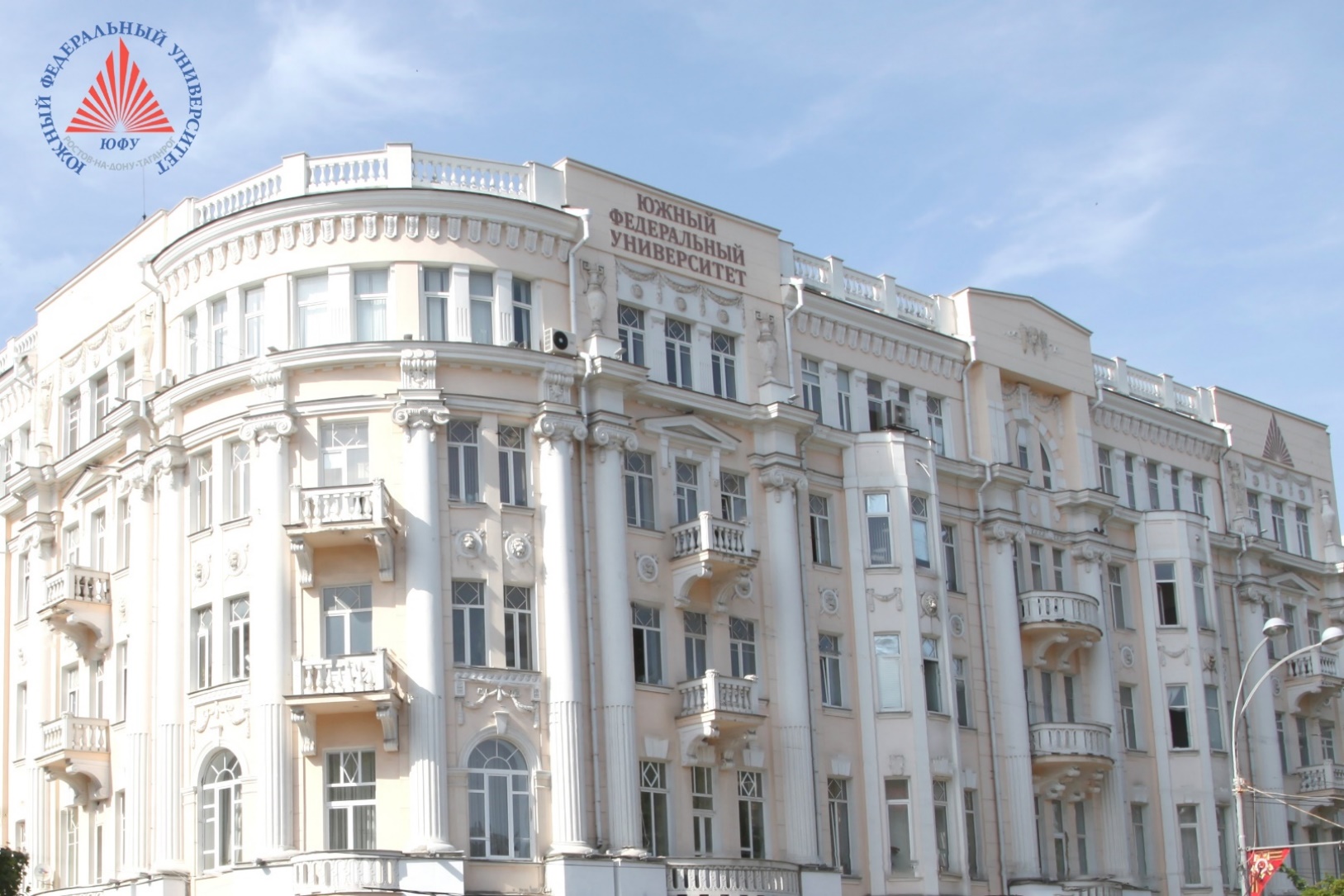 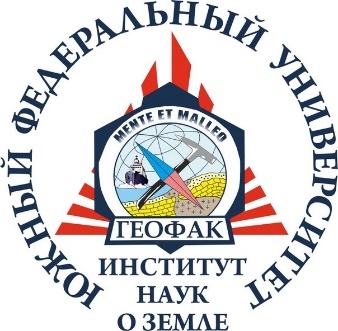 Учебные практики студентовИнститута наук о Земле ЮФУ в 2023 году
База практики и учебного туризма «Белая Речка» (Республика Адыгея);
База практики и спортивно-оздоровительного туризма «Лиманчик» (Краснодарский край);
Буровой полигон Новочеркасского геолого-разведочного колледжа;
База ЮНЦ РАН в пос. Кагальник;
Радиальные маршруты по РО и Краснодарскому краю
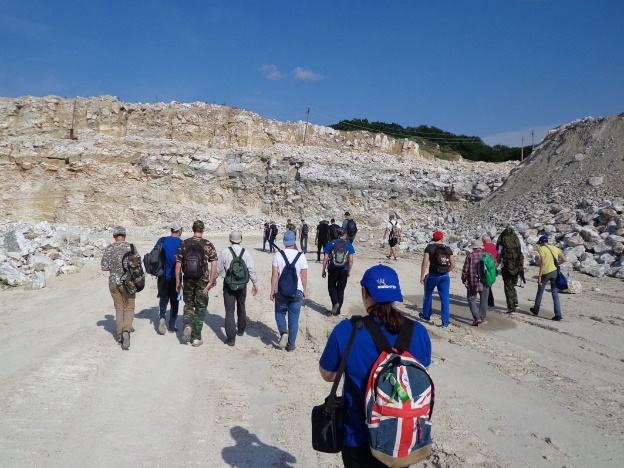 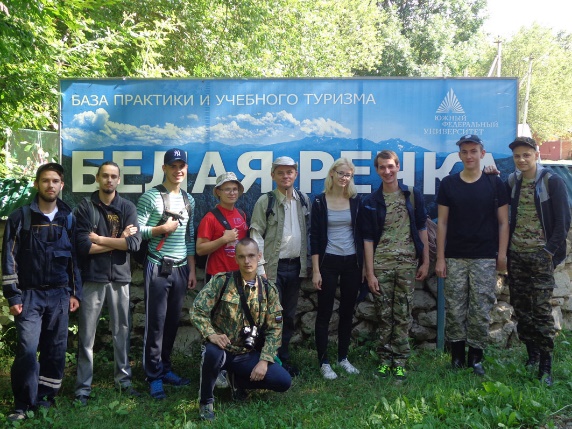 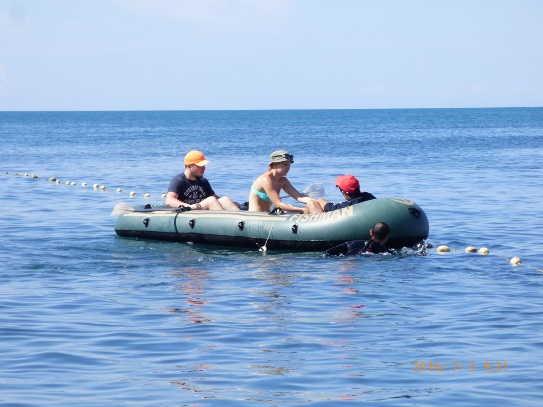 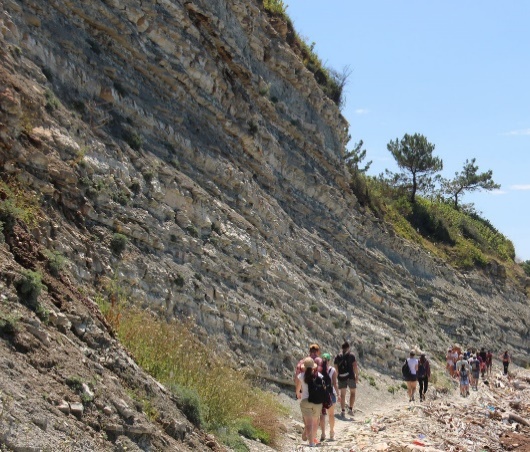 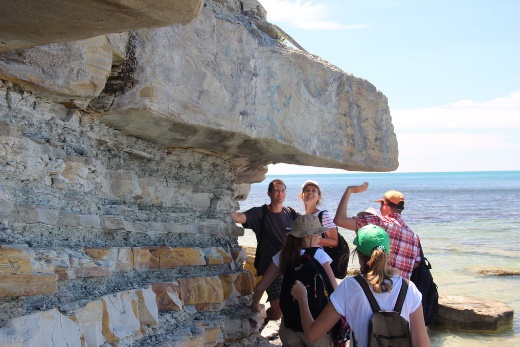 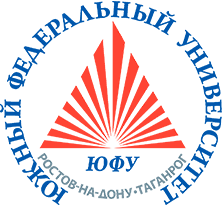 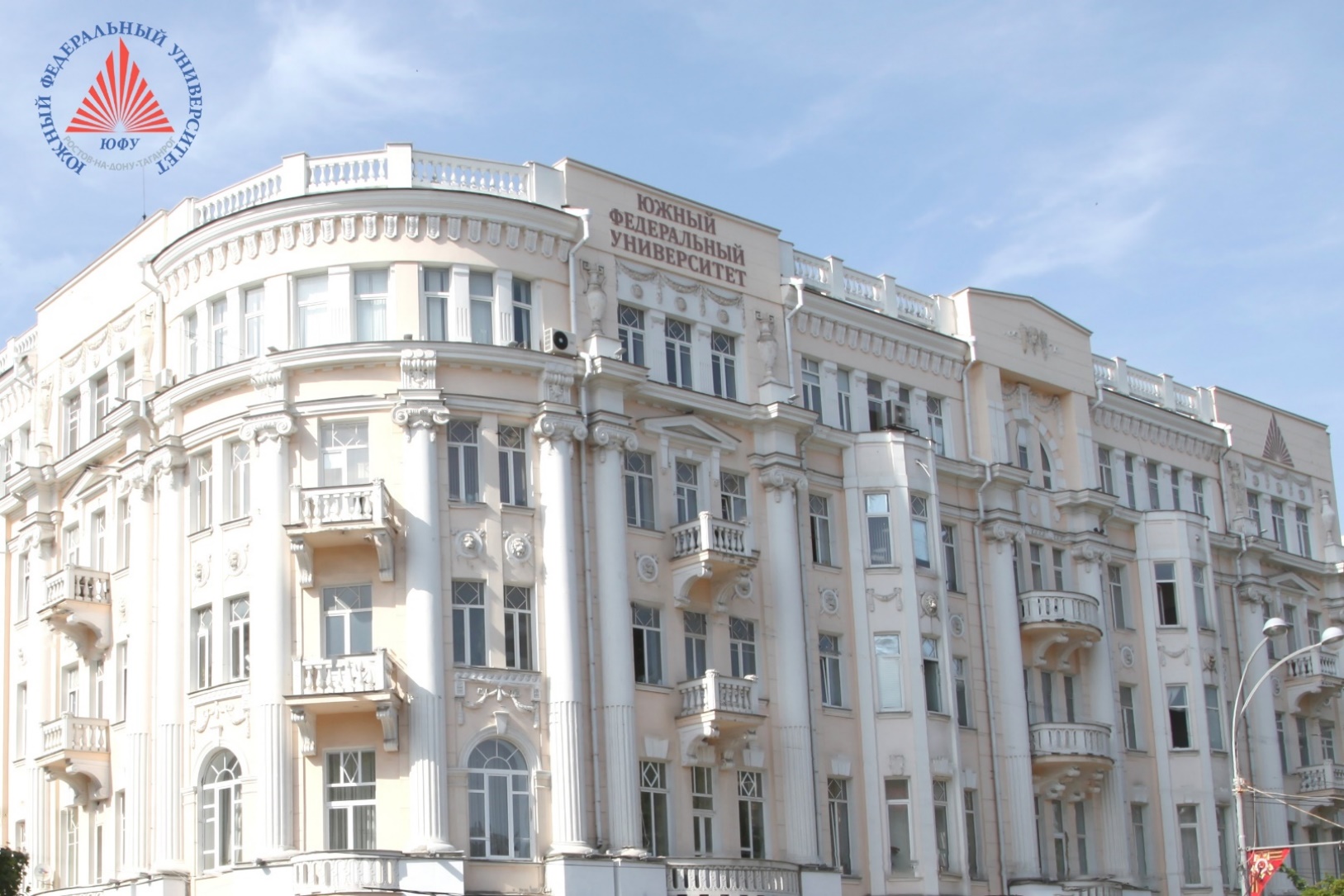 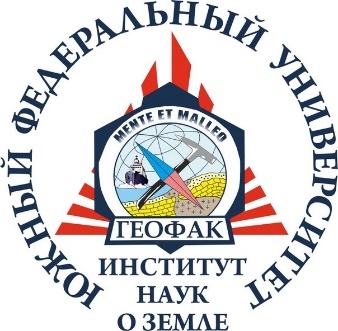 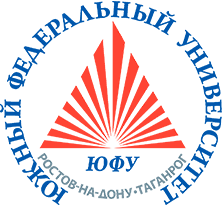 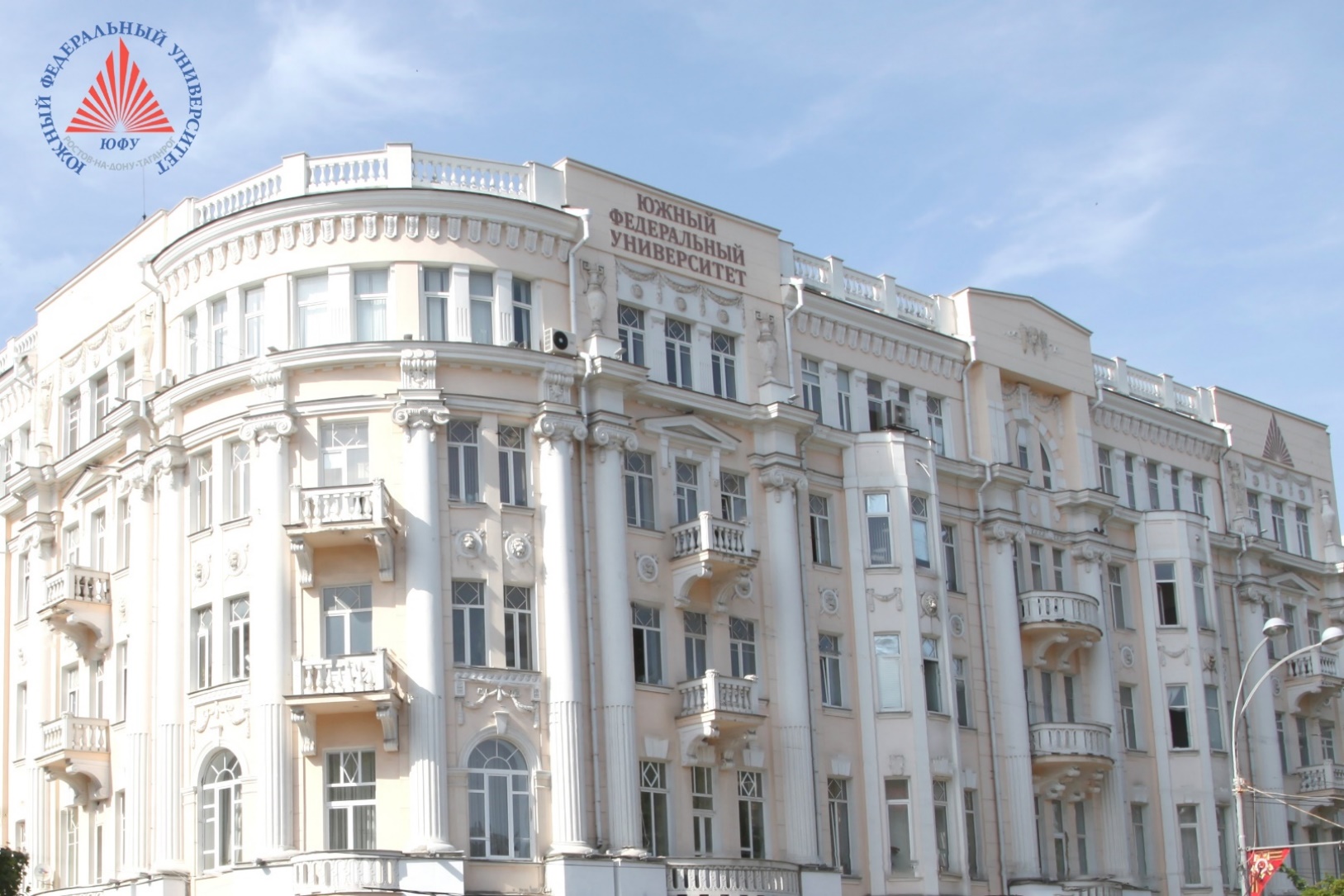 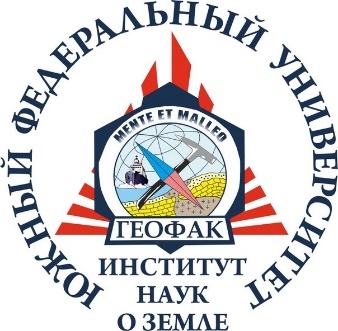 Сводная таблица стоимости предоставляемых услуг на БПиТ «Белая речка» в 2023 году
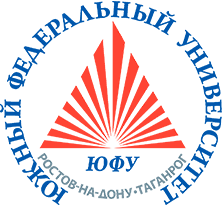 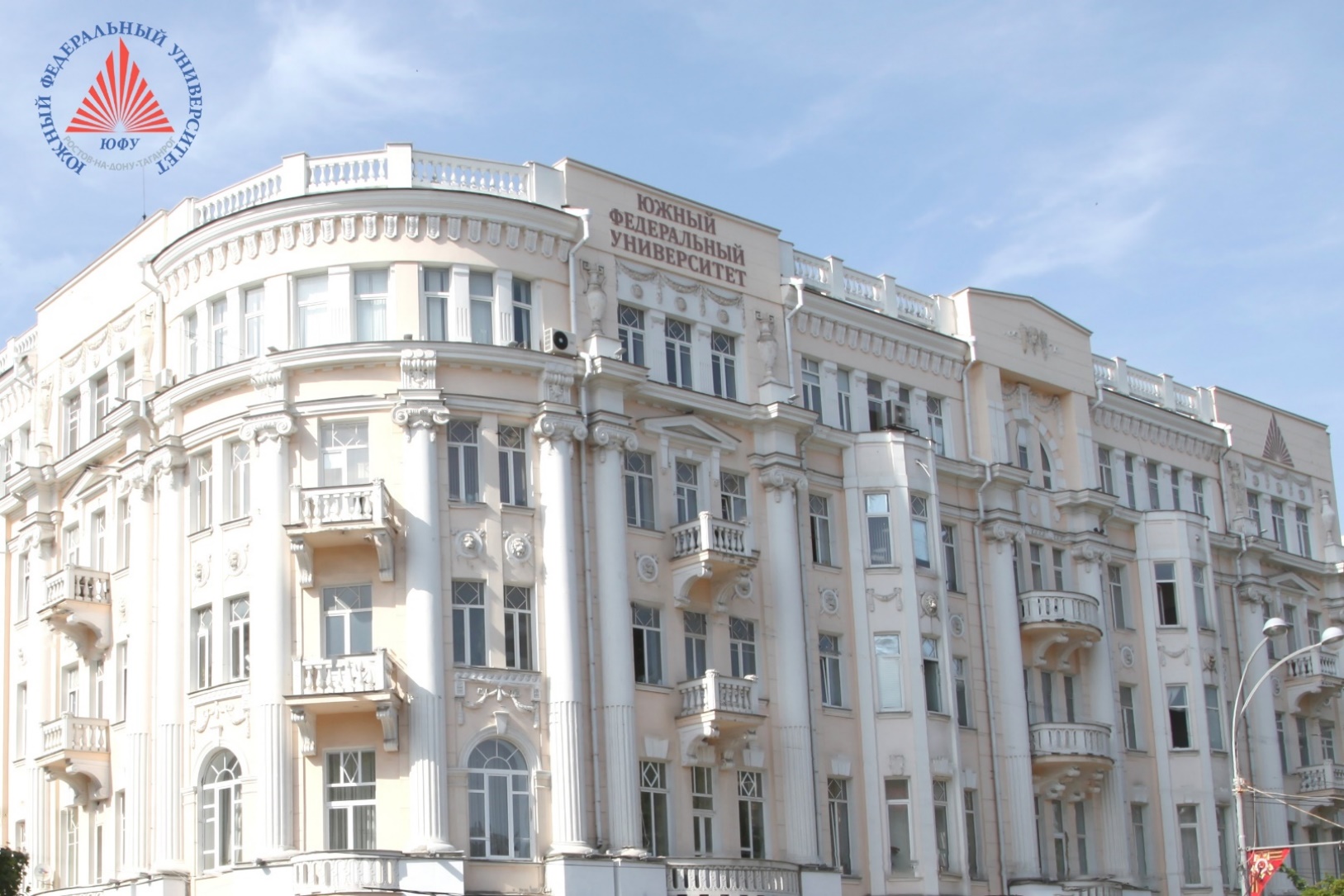 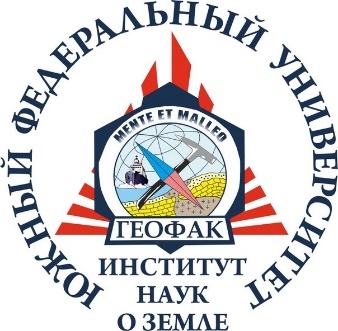 Сводная таблица стоимости предоставляемых услуг на БПиСОТ «Лиманчик» в 2023 году
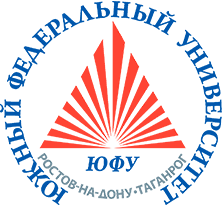 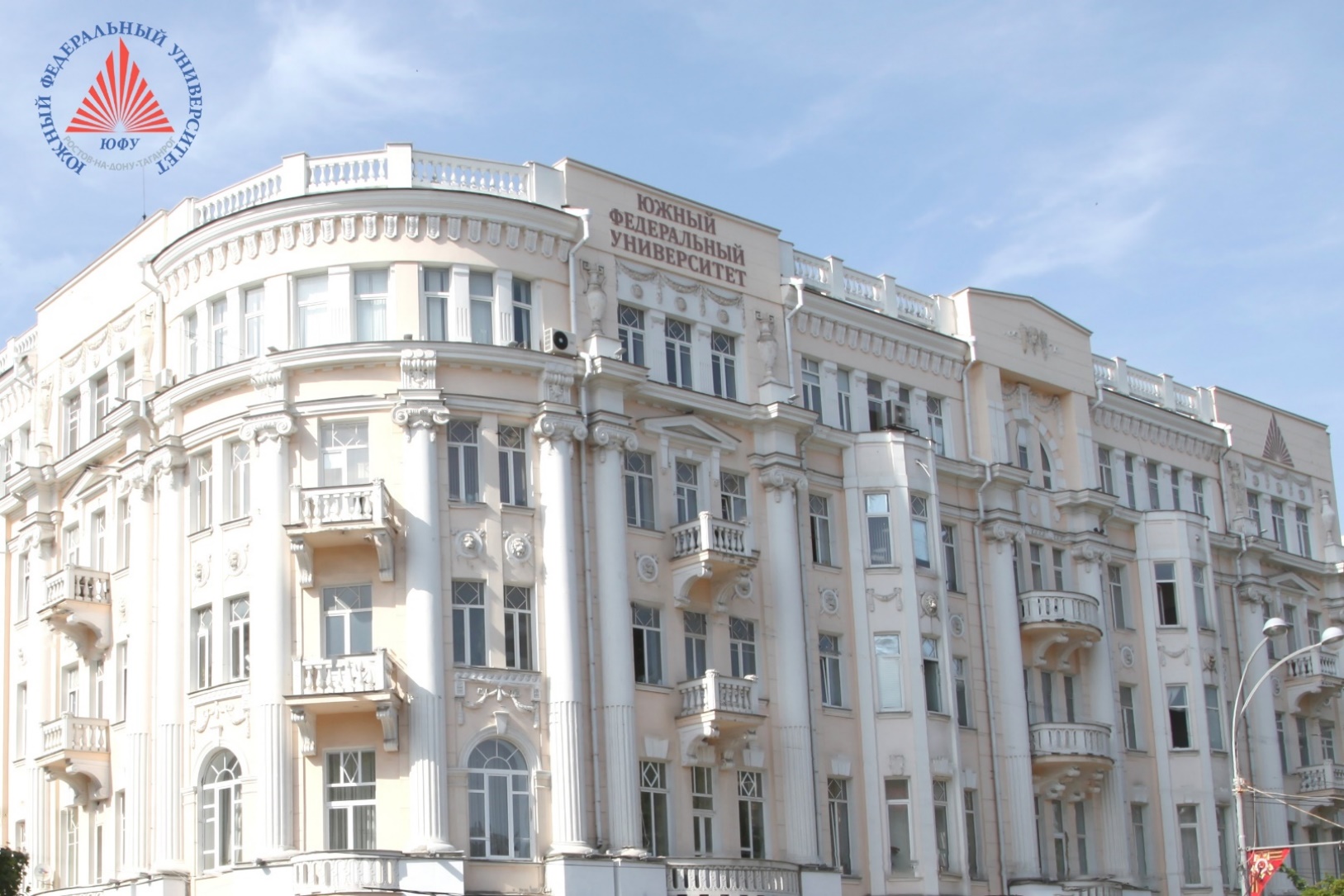 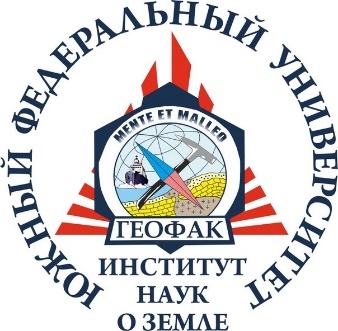 Стоимость услуг, предоставляемых коммерческим автотранспортом в 2023 году
Автобус вместимостью 30 мест по маршруту Ростов - Белая речка или Ростов - Лиманчик – 90000 рублей
Автобус вместимостью 50 мест по маршруту Ростов - Белая речка или Ростов -  Лиманчик – 120 000 рублей.
Если автобус везёт пассажиров по маршруту Ростов-Лиманчик-Ростов тогда стоимость автобуса 30 мест составляет 100 000 рублей, а вместимостью 50 мест – 130 000 руб.
Все региональные маршруты от БПиСОТ«Белая речка»  по 19 000 рублей
Все радиальные маршруты по Ростовской области по 35 000 рублей.
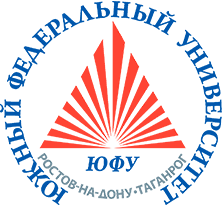 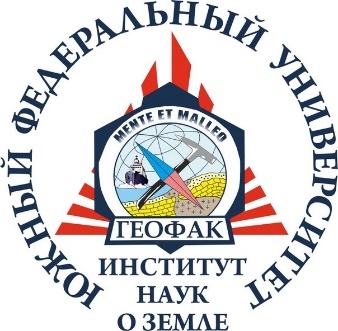 График заполняемости БПиСОТ «Белая речка» и «Лиманчик» в 2023 году
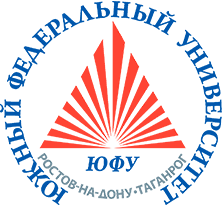 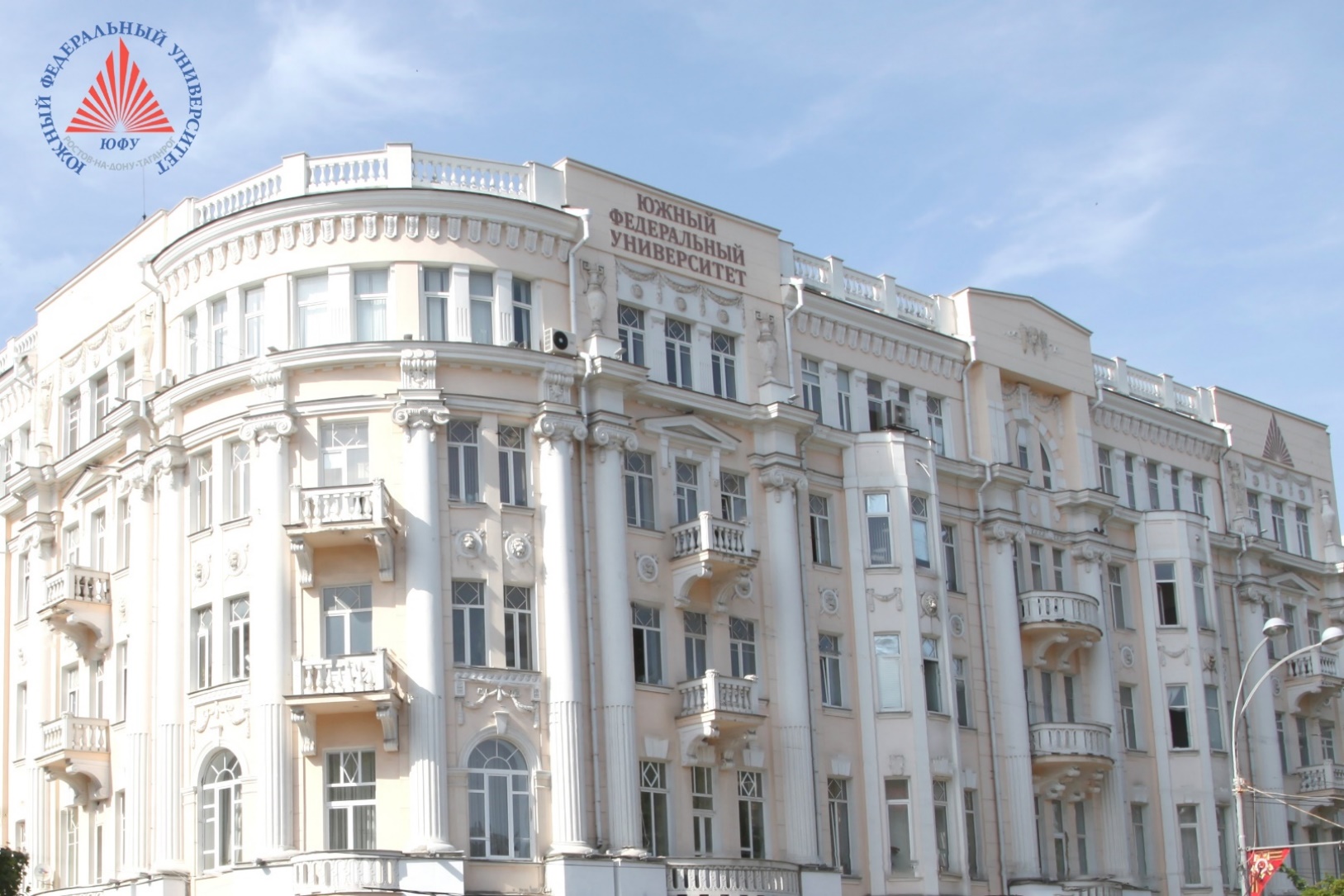 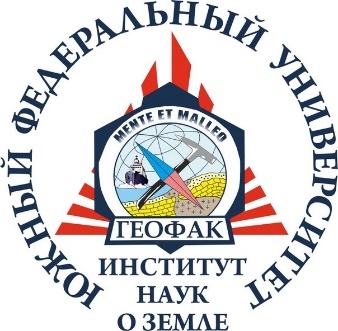 Благодарю за внимание!